Linear Regression
Regression
Predict a value of a real-valued variable (y) based on the values of other variables known as features (X = {x1,⋯, xp}), assuming a certain model of dependency.
In statistics, find a model to predict the response or dependent variable (y) as a function (f) of the values of independent variables(X), mathematically, y = f(X).
Goal: previous unseen examples should be predicted as accurately as possible.
Usually, the given data set is divided into training and test sets, with training set used to build the model and test set used to validate it.
Model Representation
xi -> inputyi -> output

Pair (xi, yi) is the training example
Training set: (xi, yi); i = 1, 2, 3…..m

Goal is, given a training set, to learn a function
			h: X -> YHere h hypothesis and is a good predictor for corresponding value of y.
Regression example
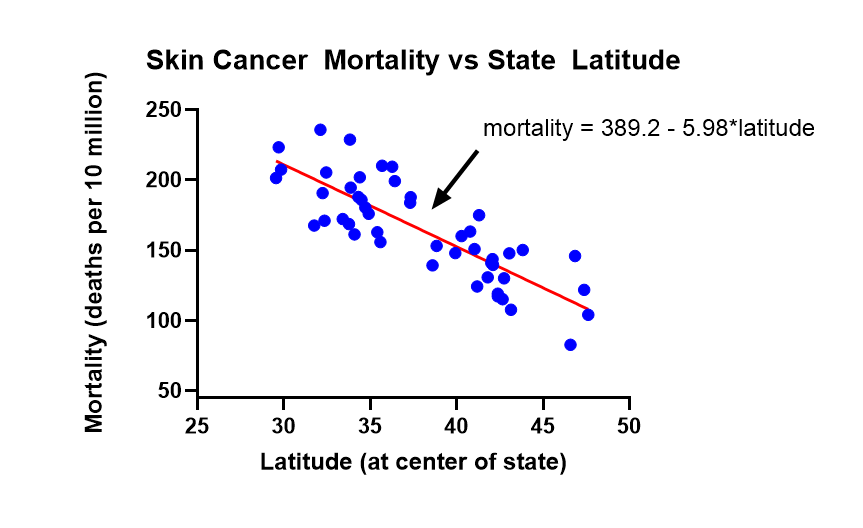 Source
Linear Regression
Cost function
minimize
    𝜃0,𝜃1
Gradient descent
Gradient descent example
Here 𝜃1 = m and 𝜃0 = c
source